Технология применения диаграмм
Автор: ФИО
Группа СК-121
Виды диаграмм
После выполнения дипломной работы я узнал(ла), что диаграммы бывают:
Виды диаграмм
После выполнения дипломной работы я узнал(ла), что диаграммы бывают:
Виды диаграмм
После выполнения дипломной работы я узнал(ла), что диаграммы бывают:
Виды диаграмм
После выполнения дипломной работы я узнал(ла), что диаграммы бывают:
Виды диаграмм
После выполнения дипломной работы я узнал(ла), что диаграммы бывают:
Виды диаграмм
После выполнения дипломной работы я узнал(ла), что диаграммы бывают:
Виды диаграмм
После выполнения дипломной работы я узнал(ла), что диаграммы бывают:
Виды диаграмм
После выполнения дипломной работы я узнал(ла), что диаграммы бывают:
Виды диаграмм
После выполнения дипломной работы я узнал(ла), что диаграммы бывают:
Средства работы с диаграммами
После выполнения дипломной работы я узнал(ла), что меню «Конструктор», «Макет», «Формат» содержат следующие полезные инструменты:
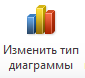 Позволяет выбрать для уже существующей диаграммы другой тип (гистограмма, график и т.п.)
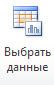 Позволяет указать имя числового ряда, указать диапазоны данных, относящихся к определенным числовым рядам.
Средства работы с диаграммами
После выполнения дипломной работы я узнал(ла), что меню «Конструктор», «Макет», «Формат» содержат следующие полезные инструменты:
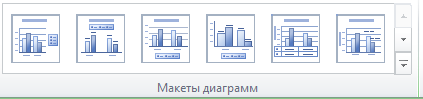 Группа кнопок «Макеты диаграмм» позволяет выбрать нужный макет для диаграммы
Средства работы с диаграммами
После выполнения дипломной работы я узнал(ла), что меню «Конструктор», «Макет», «Формат» содержат следующие полезные инструменты:
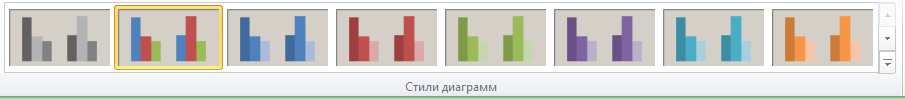 Группа кнопок «Стили диаграмм» позволяет выбрать нужное цветовое оформление для диаграммы
Средства работы с диаграммами
После выполнения дипломной работы я узнал(ла), что меню «Конструктор», «Макет», «Формат» содержат следующие полезные инструменты:
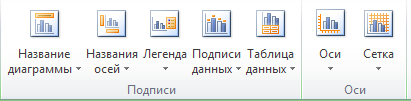 Позволяет добавить название диаграммы
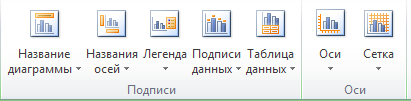 Позволяет добавить названия вертикальным и горизонтальным осям диаграммы
Средства работы с диаграммами
После выполнения дипломной работы я узнал(ла), что меню «Конструктор», «Макет», «Формат» содержат следующие полезные инструменты:
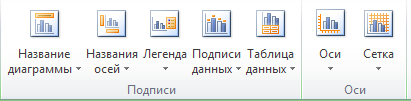 Легенда объясняет пользователю каким цветом на диаграмме обозначен тот или иной числовой ряд
Размещает над элементами диаграммы (столбцами гистограммы, точками графика) его числовое значение
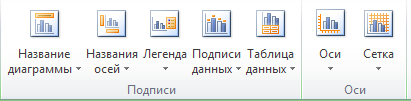 Средства работы с диаграммами
После выполнения дипломной работы я узнал(ла), что меню «Конструктор», «Макет», «Формат» содержат следующие полезные инструменты:
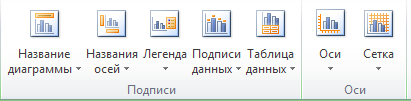 Позволяет включить/отключить на диаграмме таблицу с исходными данными
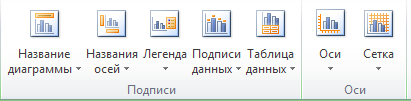 Позволяет включить/отключить вертикальные и горизонтальные оси, указать их направление
Я уверен(а), что эти знания непременно пригодятся мне в моей будущей работе